Mt Zion Baptist ChurchBible Study – Interim pastor TODD LEGETTE
Theme: Impressive Faith
Luke 7:1-10
November 19, 2024
[Speaker Notes: NOTE:
To change the  image on this slide, select the picture and delete it. Then click the Pictures icon in the placeholder to insert your own image.]
Lesson Background
Luke 7:1-10
1 Now when he had ended all his sayings in the audience of the people, he entered into Capernaum.
2 And a certain Centurion's servant, who was dear unto him, was sick, and ready to die.
3 And when he heard of Jesus, he sent unto him the elders of the Jews, beseeching him that he would come and heal his servant.
4 And when they came to Jesus, they besought him instantly, saying, That he was worthy for whom he should do this:
5 For he loveth our nation, and he hath built us a synagogue.
2
Lesson Background
Luke 7:1-10
6 Then Jesus went with them. And when he was now not far from the house, the Centurion sent friends to him, saying unto him, Lord, trouble not thyself: for I am not worthy that thou shouldest enter under my roof:
7 Wherefore neither thought I myself worthy to come unto thee: but say in a word, and my servant shall be healed.
8 For I also am a man set under authority, having under me soldiers, and I say unto one, Go, and he goeth; and to another, Come, and he cometh; and to my servant, Do this, and he doeth it.
3
Lesson Background
Luke 7:1-10
9 When Jesus heard these things, he marvelled at him, and turned him about, and said unto the people that followed him, I say unto you, I have not found so great faith, no, not in Israel.
10 And they that were sent, returning to the house, found the servant whole that had been sick.
4
Lesson Background
In this familiar passage of scripture, Jesus is requested to heal a Roman Centurion’s servant who was at the point of death
A Centurion was a commander of a military unit consisting of 100 men
This Centurion loved his servant and when he heard about Jesus, he asked the Jewish elders to ask the Lord to heal his servant
The elders approached the Lord and spoke highly of the Centurion and told Him about the good things the Centurion had done for the Jewish people
5
Lesson Background
The Lord agreed to help but before He arrived at the house, the Centurion sent word to tell Jesus that he was not worthy to enter 
Instead, the Centurion asked Jesus to just speak a word, and he knew that the servant would be healed
The Centurion explained that he understood authority and that he believed that Jesus had the authority to heal his servant 
This statement of faith impressed Jesus to the point where He said that He had not seen that strong faith in all of Israel!
6
Lesson Background
The way Jesus spoke about the Centurion’s faith, He expected to find more faith like that among the Jews 
Side note: He also expects to find more faith like that among Christians
As we know, faith is the most critical component of our relationship with the Lord
In this lesson, we will highlight 3 aspects of the Centurion’s faith that made it impressive to the Lord
7
Lesson Background
Read Hebrews 11:6 – You gotta have it!
Read James 2:19 – It’s more than just believing
Read Romans 12:3 – Use it or lose it!
Read Luke 17:6 – Look at what it can do!
8
Impressive Faith
Mixed with Love
The first thing about the Centurion’s faith that impressed Jesus is that it was mixed with love
When the Jewish elders asked Jesus to heal the Centurion’s servant, they told Him how the Centurion loved the Jewish people and his servant
If our faith is going to even register with the Lord, we must love our neighbors (and our enemies)
9
Impressive Faith
Mixed with Love
Read 1 John 4:20 – You Can’t Have One without the Other
Read 1 Corinthians 13:1 – Faith without Love is Flat
Read Romans 15:1-2 – We are Obligated to Love
Read 1 Cor 13:13 – They go Together
10
Impressive Faith
Confidence in the Word
The Centurion was so certain about Jesus’ power to heal that he trusted the Lord to heal his servant by just speaking a word
Even when the situation was most dire, this Centurion didn’t get iffy, but instead was totally confident in Jesus
Having faith on sunny days is great, but exercising that same faith on stormy days is impressive
11
Impressive Faith
Confidence in the Word
Read Hebrews 11:1 – Feel the Intangible
Read Daniel 3:17 – Without a Doubt
Read Romans 8:28 – On Good Days and Bad Days
Read Job 2:4-5 – When the Going Gets Rough
Read Job 19:25 – Despite my Situation
Read Acts 27:23-25 – Keep the Faith
12
Impressive Faith
Submits to God’s Sovereignty
Finally, in verse 8, the Centurion expressed impressive faith by recognizing the Lord’s sovereignty
He made a comparison to himself having authority over his soldiers to instruct them when and how he desired and acknowledged Jesus as the Ultimate Centurion of the universe
Lesser faith attempts to confine our God into a box, but impressive faith says “anyway You bless me…”
13
Impressive Faith
Submits to God’s Sovereignty
Read Job 13:15 – Even if it Doesn’t Go my Way
Read Daniel 3:18 – Even When it Looks Hopeless
Read John 9:2-3 – All to the Glory of God
Read Isaiah 55:8 – We’ll Understand it Better By and By
14
Impressive Faith
Conclusion
With this being the last Bible Study of 2024, soon our thoughts will turn to New Year’s resolutions to improve our Christian walk
Many believers will make a goal to exercise more faith in 2025
While this is an excellent goal that we all should strive to attain, some give up because they become discouraged when they don’t make the progress they desire
While it seems like the Centurion easily exercised impressive faith, trust me, he didn’t!
15
Impressive Faith
Conclusion
Having impressive faith is a process
So, if you haven’t achieved the goal in 2024 that you desired, the game isn’t over!
Keep:
Mixing our Faith with Love
Having Confidence in the Power of the Word
Submitting to God’s Sovereignty
And if we have setbacks, ask God to forgive us and try again!
16
Questions
17
Thank You and God Bless You
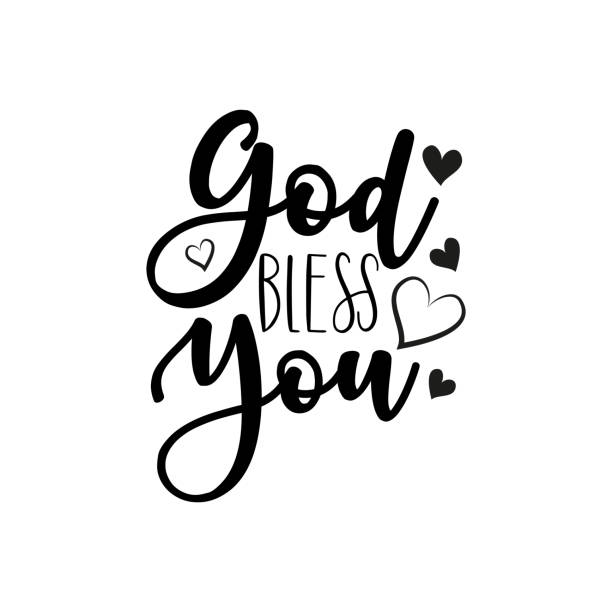 18